VoiceOmatic
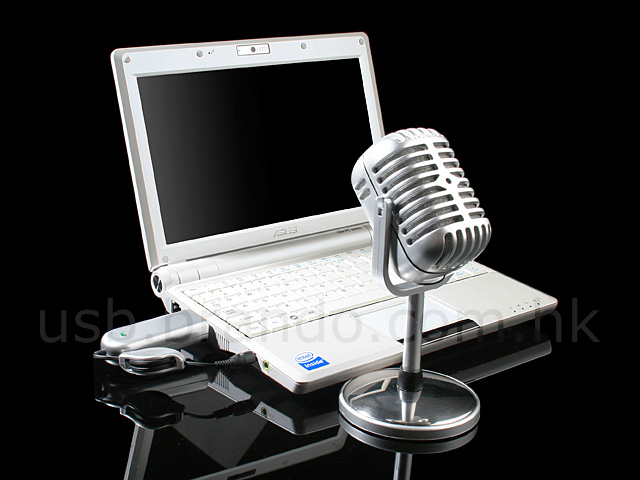 רועי טישלר
גלעד עמר
יונתן כהן
נוריאל זרובבלי
רועי אשר
Roe Tishler
Gilad Amar
Yonatan Cohen
Nuriel Zrubavely
Roi Asher
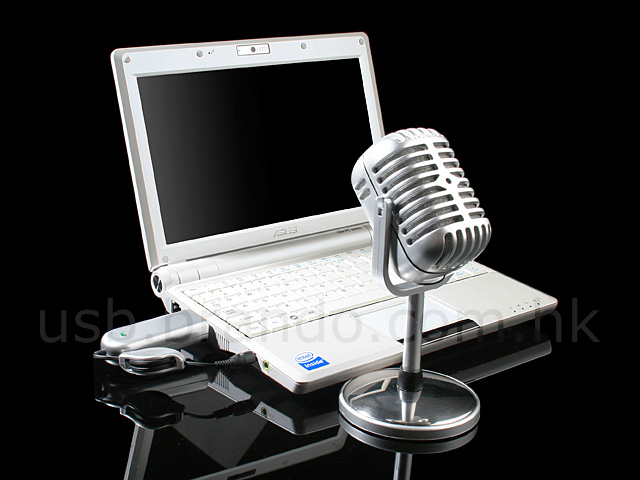 VoiceOmatic
רוצים לפתוח אפליקציה
 בעזרת קול בלבד?
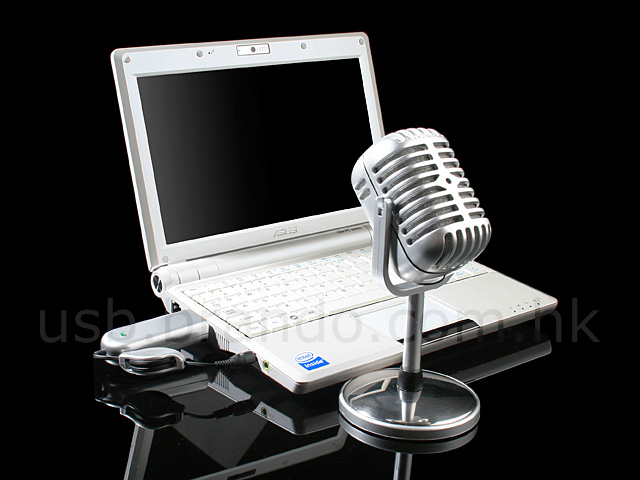 VoiceOmatic
מהיום זה אפשרי!
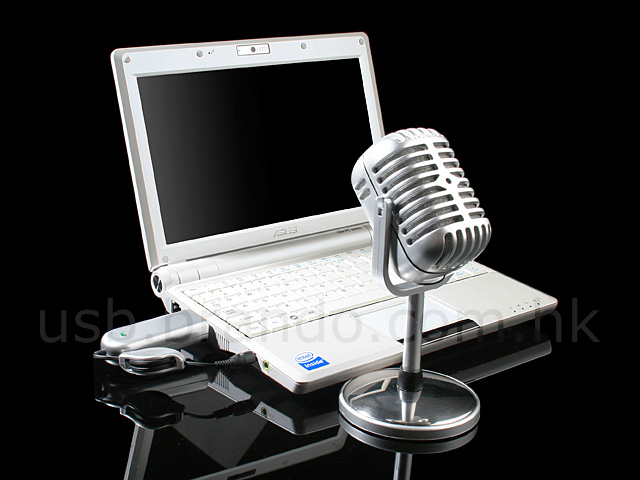 מפתחי VoiceOmatic
 גאים להציג:
VoiceOmatic
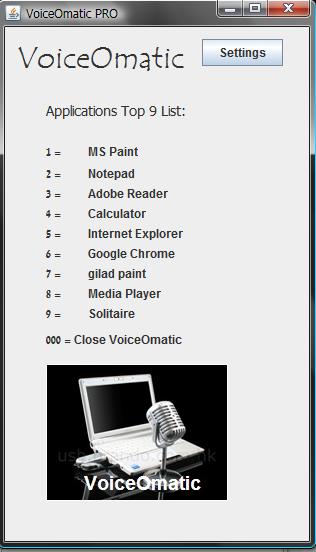 VoiceOmatic PRO
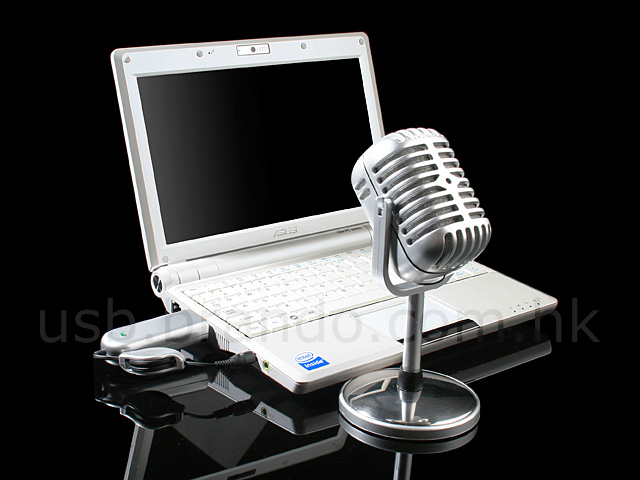 הדגמה
VoiceOmatic
הכירו את הומר סימפסון.
הומר רוצה להשתמש במחשב, אך ידיו עסוקות כרגע,
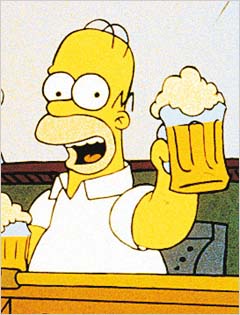 מה הומר יעשה?
הומר, אל דאגה, יש לנו את הפתרון בשבילך!
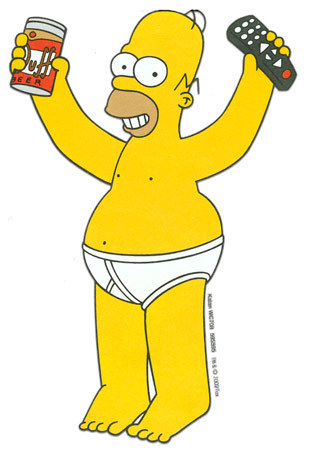 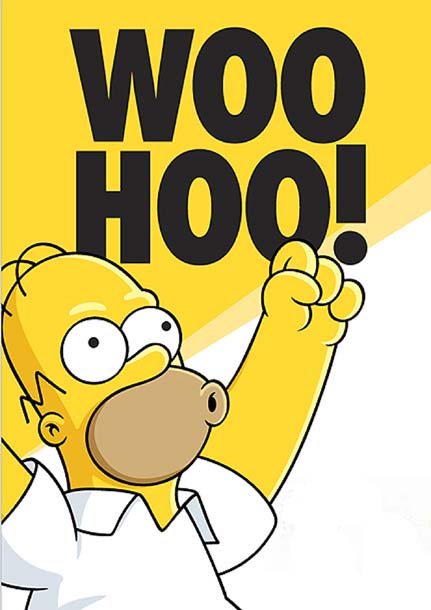 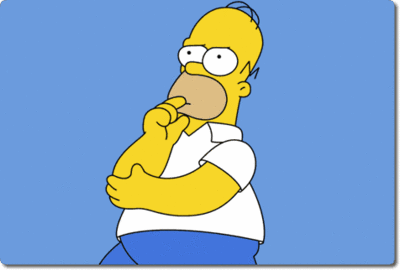 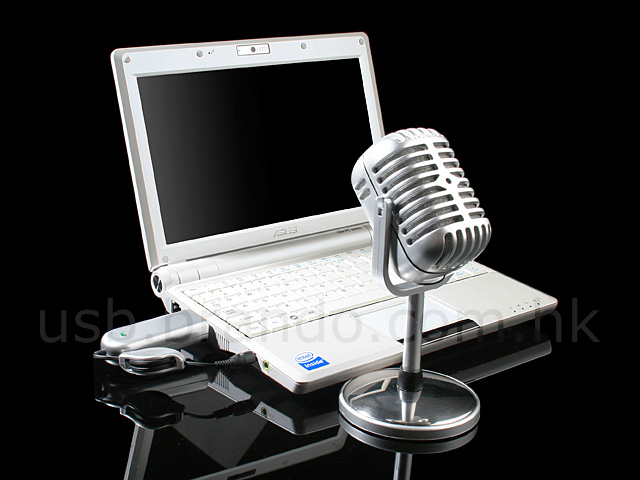 הדגמה
VoiceOmatic
1
Yes!
הומר, רוצה לצייר בצייר?
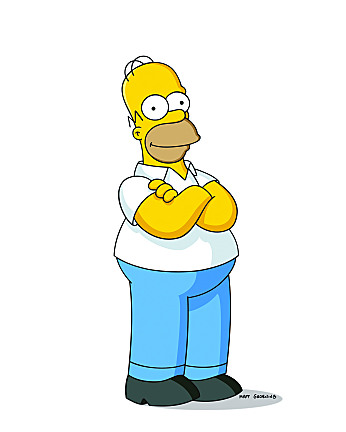 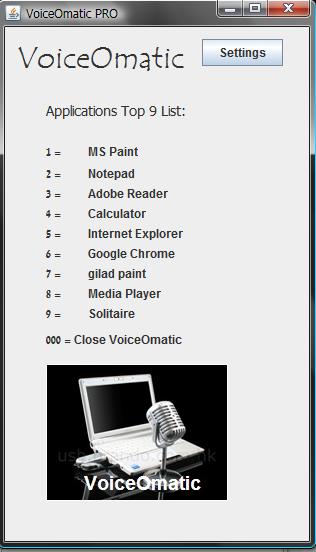 אין בעיה, הישאר בידיים
משולבות, ותגיד 1
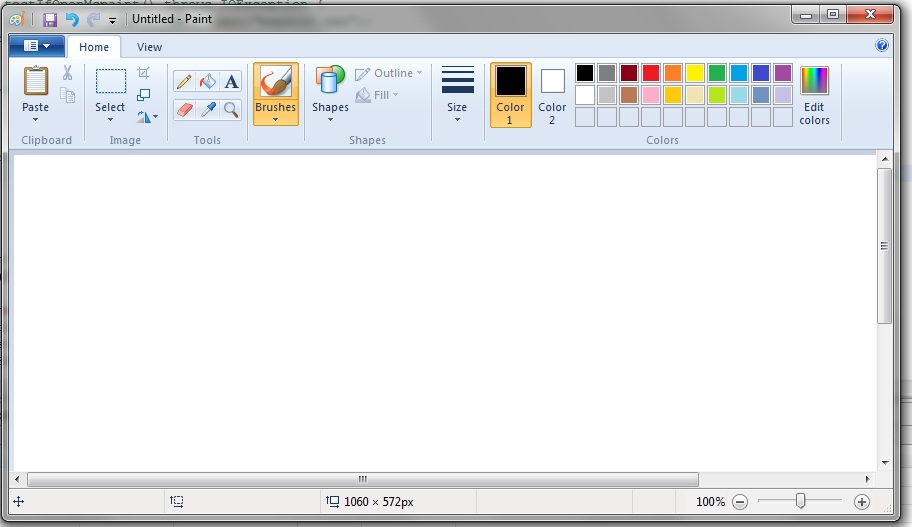 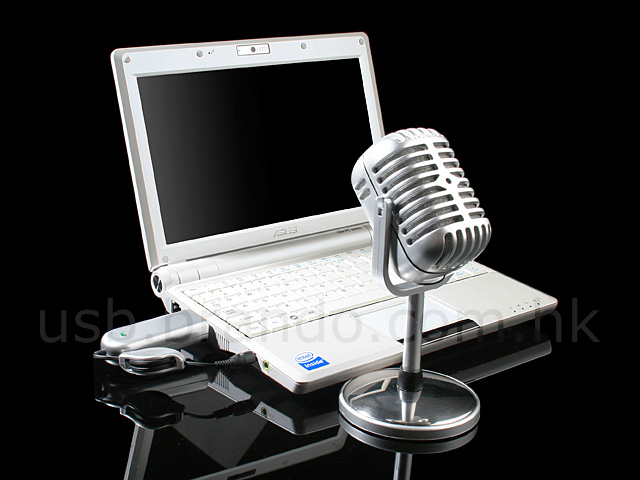 הדגמה
5
VoiceOmatic
Yes!
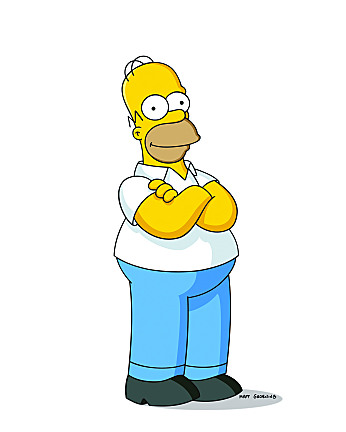 הומר, רוצה 
לגלוש באינטרנט?
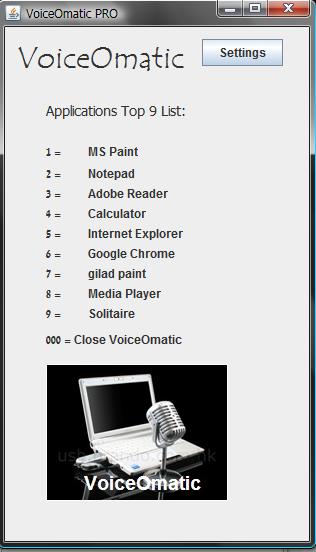 רק תגיד 5
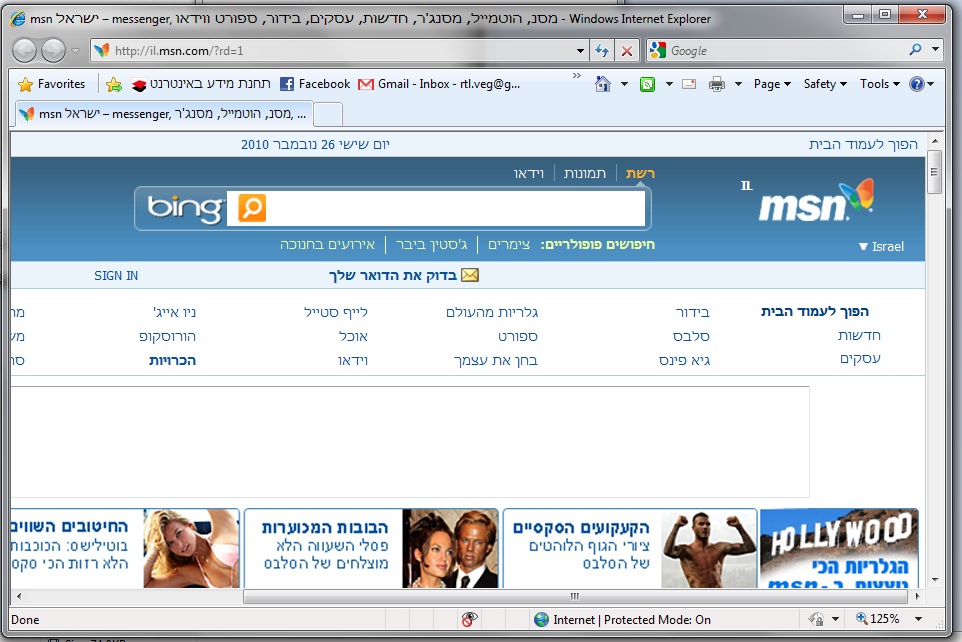 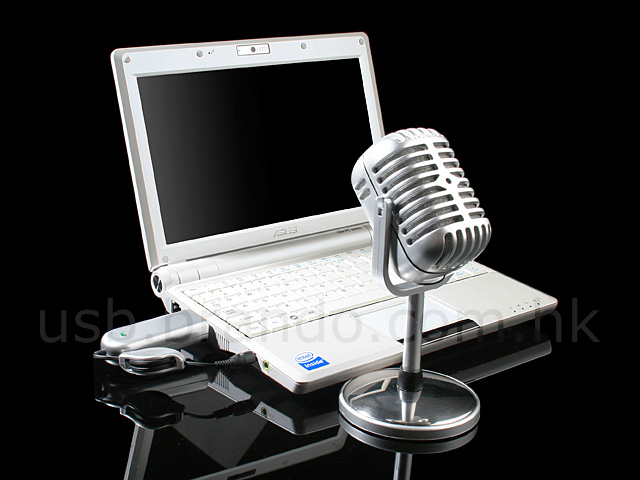 הדגמה
9
VoiceOmatic
Yes Yes Yes!
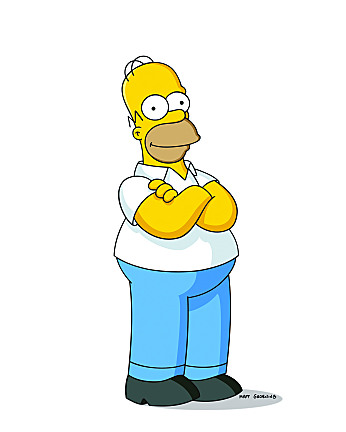 הומר, רוצה 
לשחק בסוליטר?
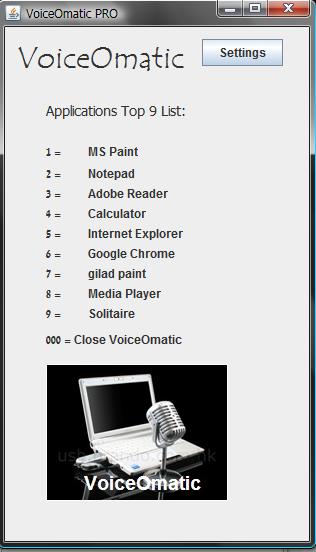 רק תגיד 9
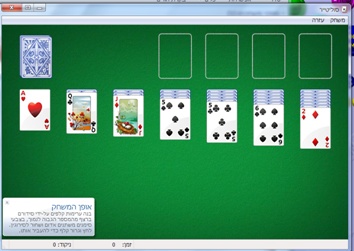 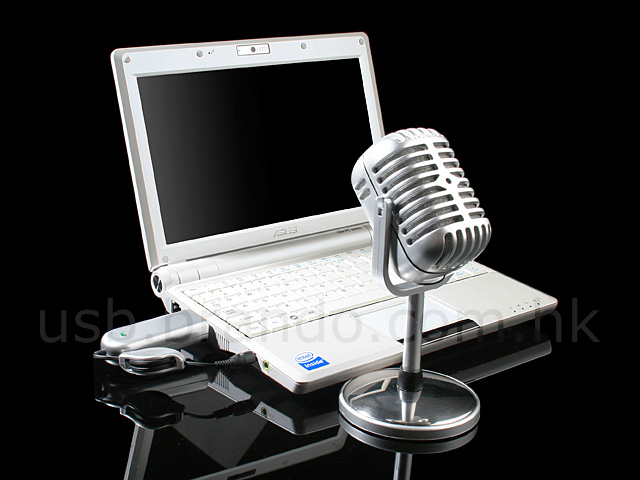 הדגמה
D’OHHHHHHH!!!
No you didn’t!
The VoiceOmatic did that!
VoiceOmatic
9 0
Yes!!!
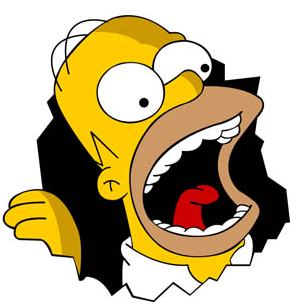 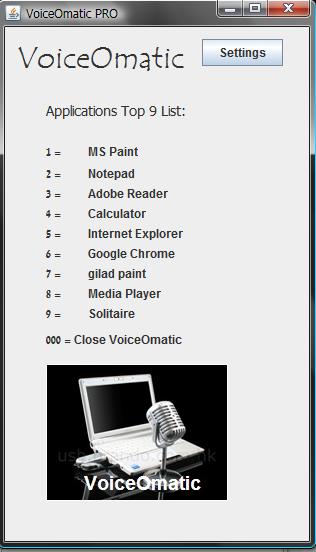 הומר, נמאס לך מהסוליטר?
אין בעיה, רק תגיד את מספר 
האפליקציה ולאחריה 0
והאפליקציה תיסגר
Did I do that!?
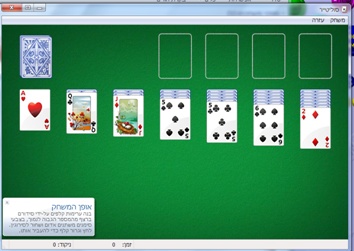 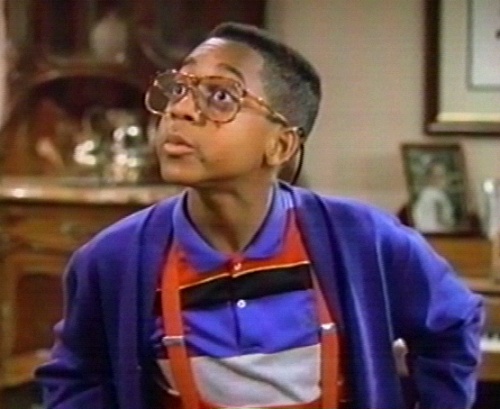 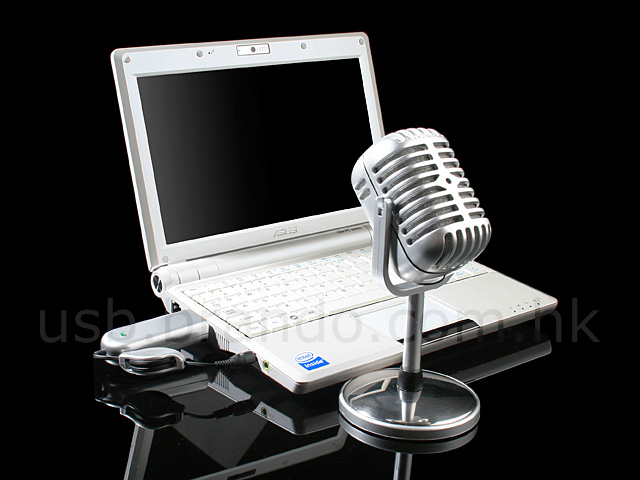 הדגמה
ואם אני רוצה תוכנה אחרת?
אני רוצה לפתוח את הצייר על ידי הספרה 8 ואת נגן המדיה על ידי הספרה 1
VoiceOmatic
D’OHHHHHHH!!!
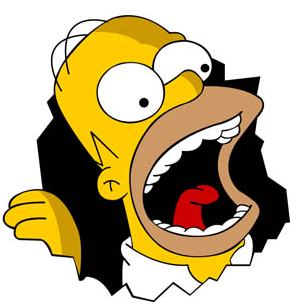 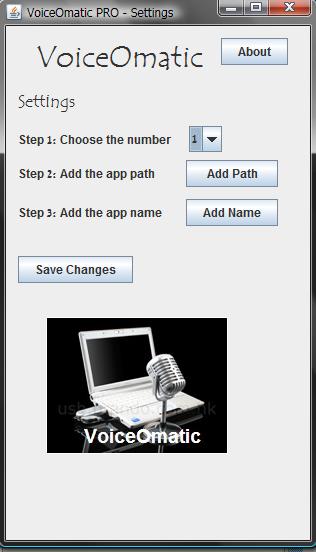 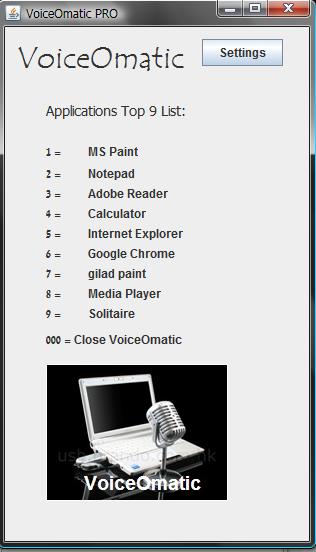 הומר, מה קרה עכשיו?
אין בעיה! רק תיכנס להגדרות של
ה VoiceOmatic ותקבע את 
התוכנות שיפתחו בעצמך!
רק תכניס את הנתיב שלה...
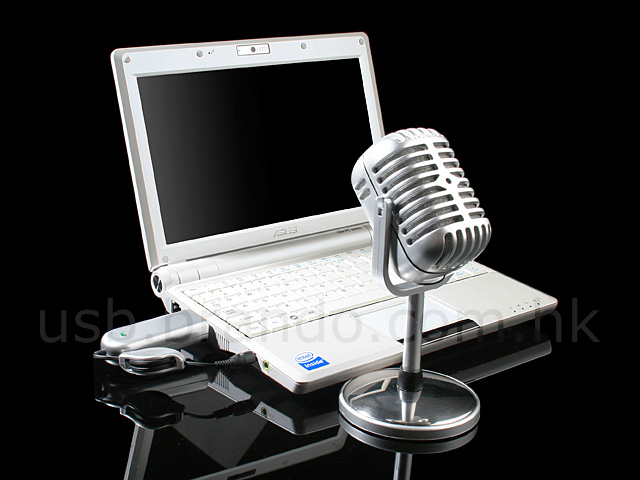 סיכום
VoiceOmatic
VoiceOmatic מציג שיפור של ממש בנוחות
השימוש במחשב הן למשתמשים בעלי מוגבלויות והן
למשתמשים רגילים

מומלץ לנסות!